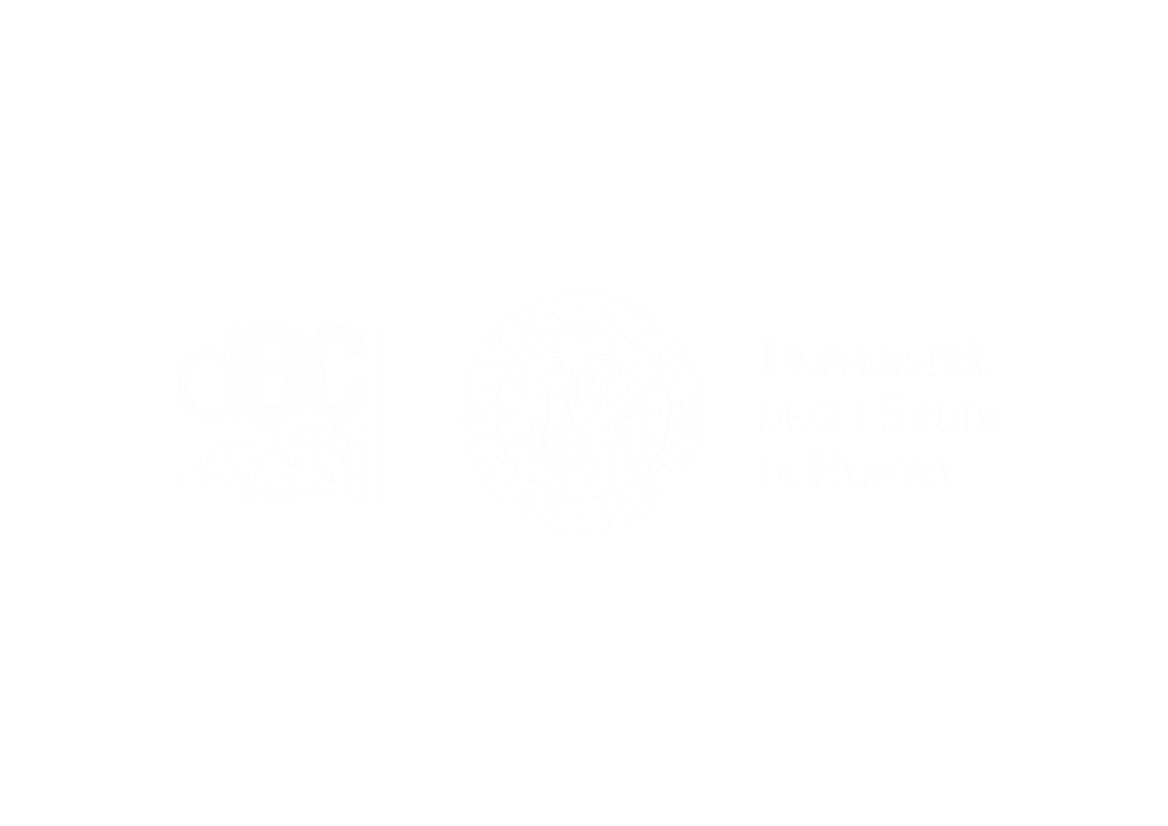 History of Animation
Second Cycle Degree in Theatre, Film, Television and Media Studies

Academic Year 2019-2020
Lesson 14
The Masters of Animation
McLaren
Norman McLaren (1914-1987)
Opening Speech (Norman McLaren, 1960)
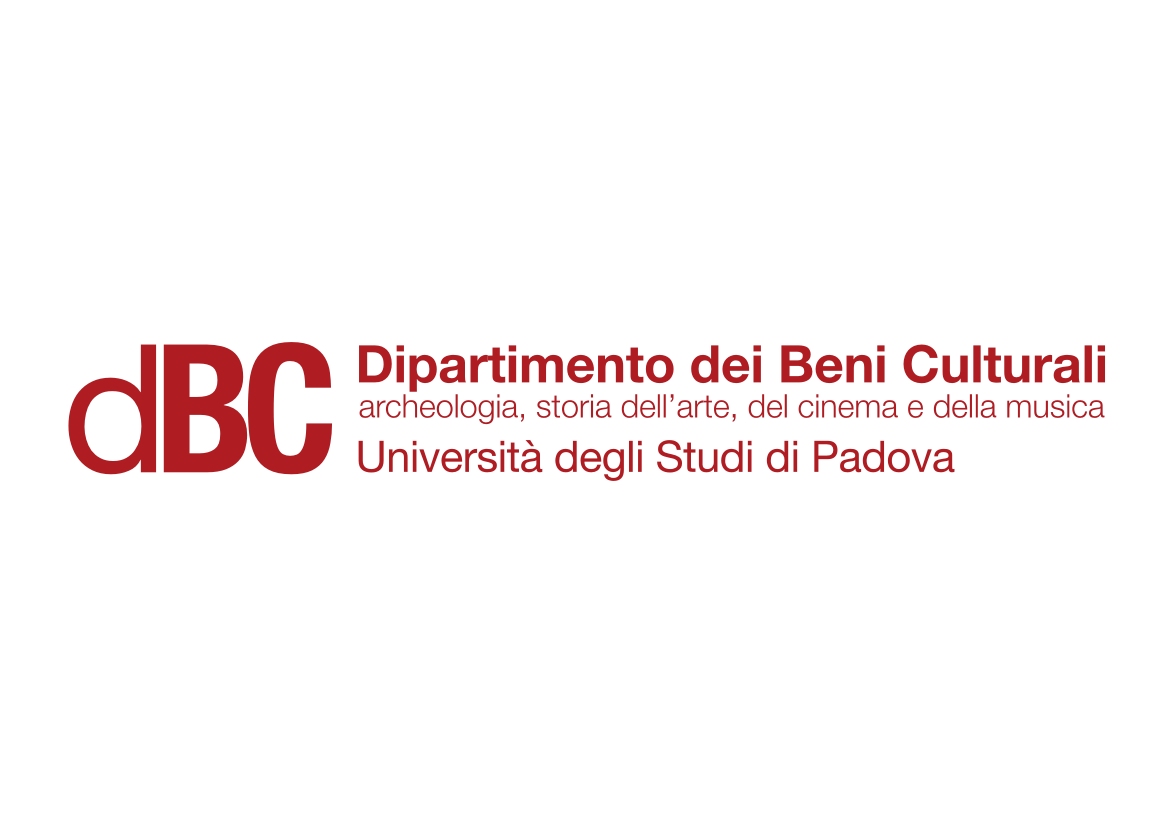 The Masters of Animation
McLaren
He was born in Scotland. His father, an interior designer, encouraged young Norman’s enrollment at the School of Fine Arts in Glasgow, in 1933.

There, he distinguished himself by making films. He found an abandoned 35 mm projector in the school basement. He did not own a camera, so he started painting directly on film stock.

1937: He started working at the General Post Office, London, under the sponsorship of John Grierson. Love on the Wing (1938): his first “official” short film featuring animation painted directly on film.
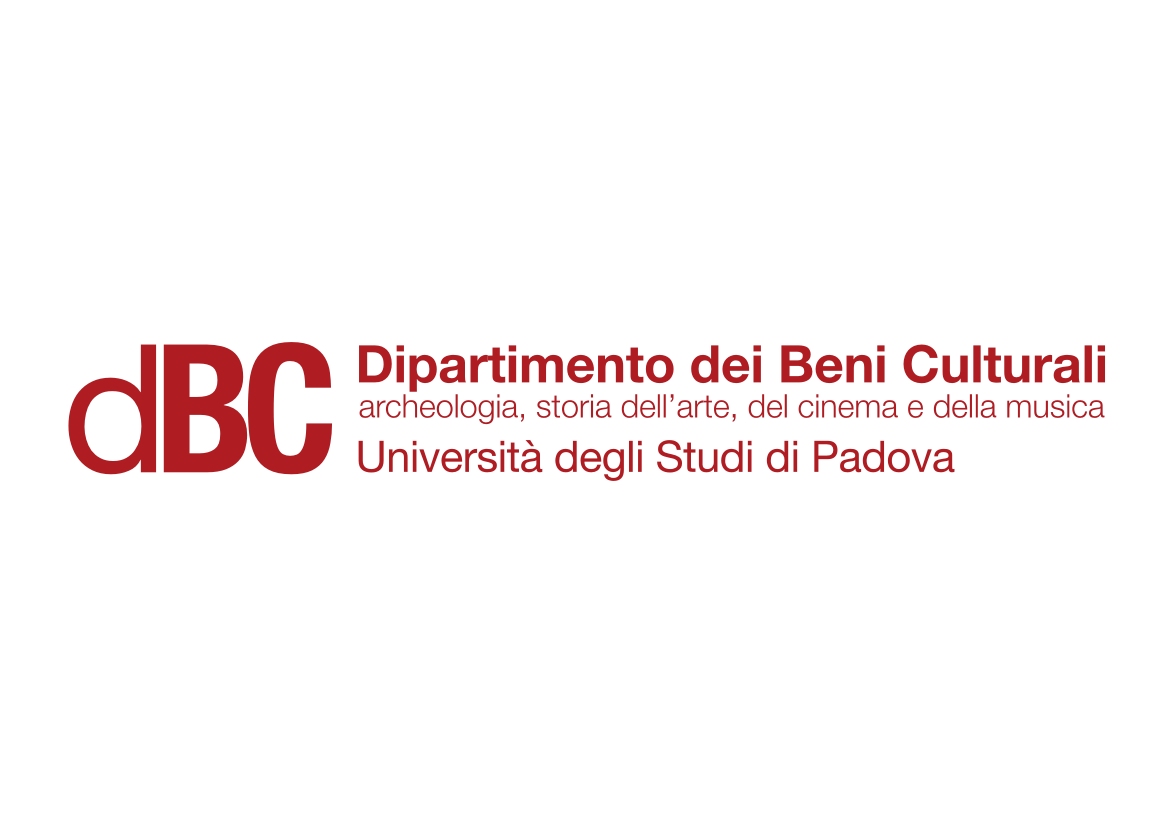 The Masters of Animation
McLaren
1939: New York, Guggenheim Foundation. Dots and Loops, and a few of other experimental short films. John Grierson invited him to work at the new Canadian film office: the National Film Board of Canada.

1943: McLaren is asked to organize an animation department inside the National Film Board. He started working with animators such as George Dunning, Jean-Paul Ladouceur, René Jodoin, Jim McKay and Grant Munro.

1952:  Neighbors is awarded an Oscar.
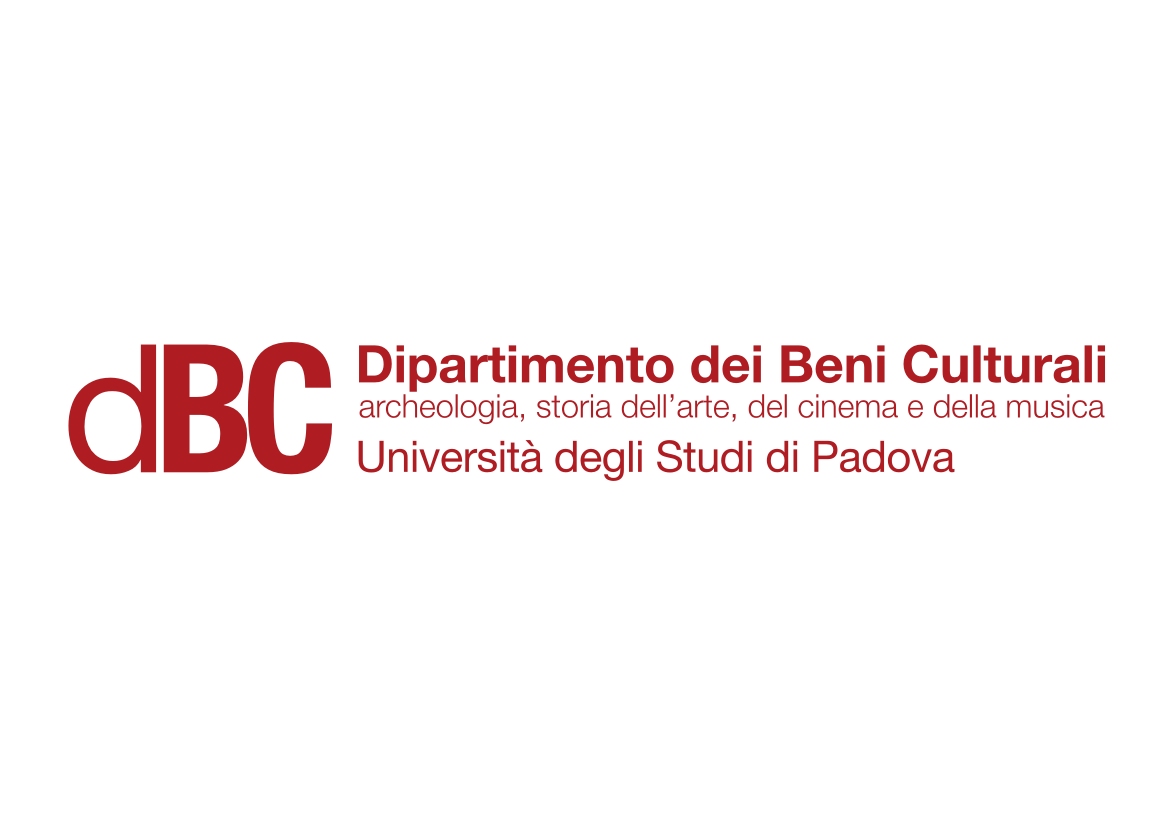 The Masters of Animation
McLaren
McLaren and animation as a complete form of art

Technique;
Free-flowing creation;
The social role of the free artist;
A cinema without words (“abstract”, just like music).
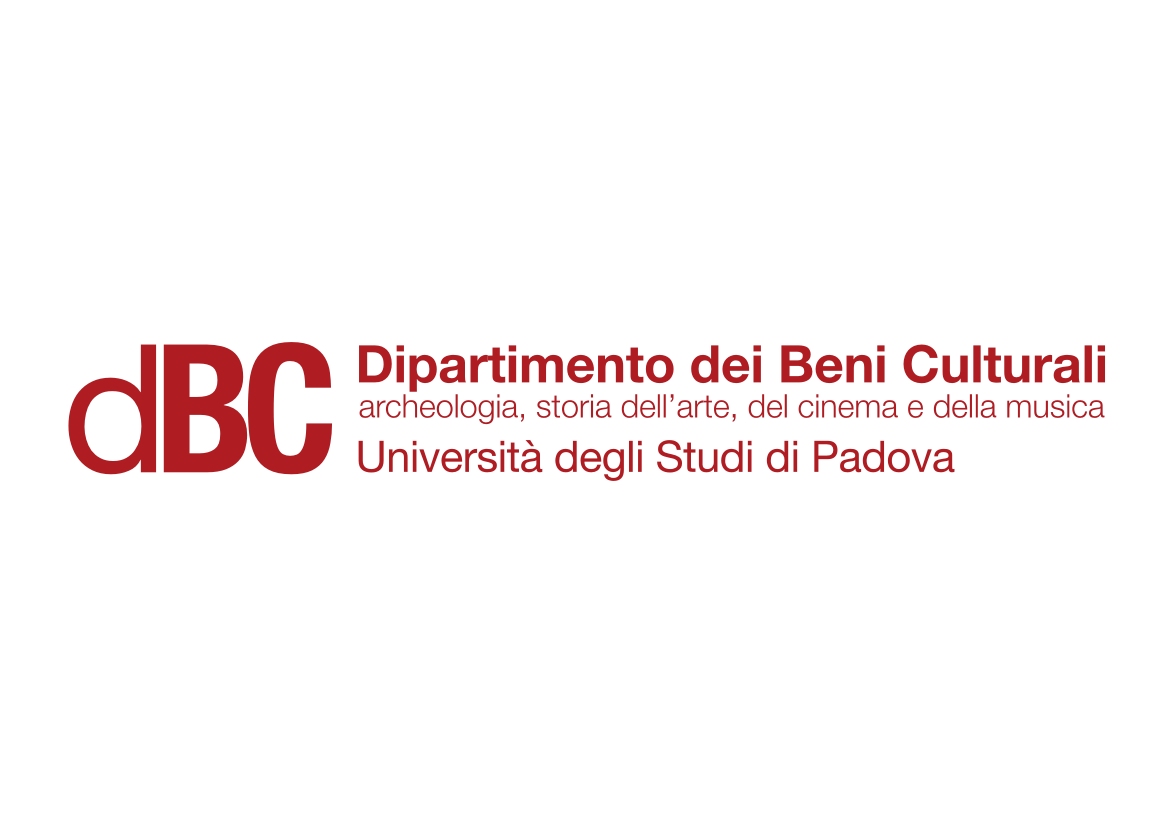 The Masters of Animation
McLaren
C’est l’aviron (Norman McLaren, 1944)
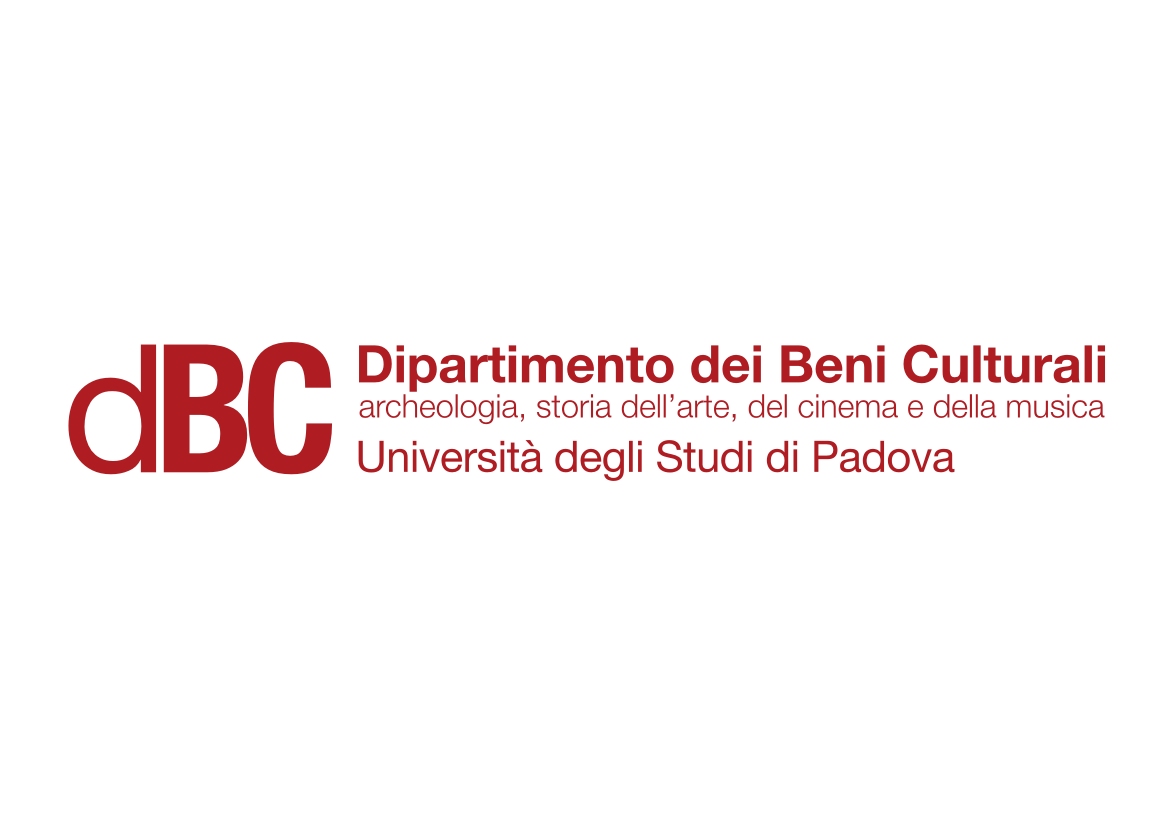 The Masters of Animation
McLaren
La poulette grise (Norman McLaren, 1947)
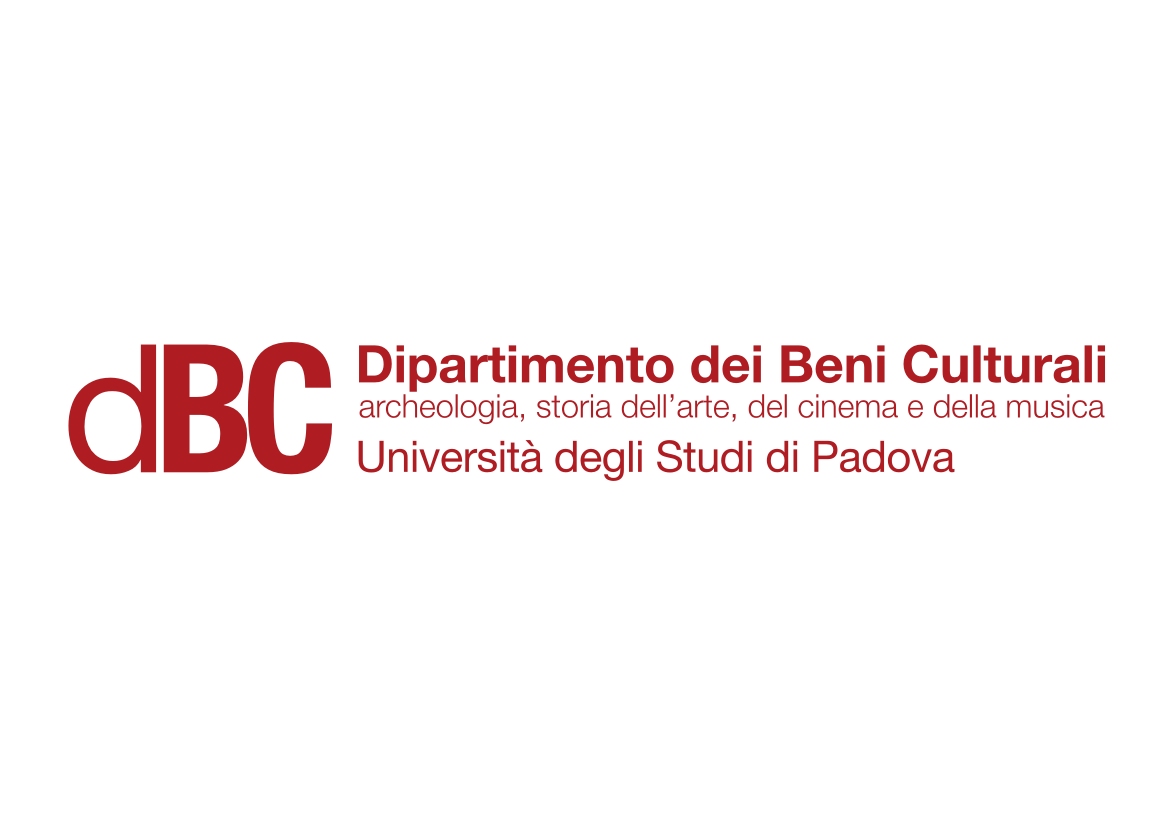 The Masters of Animation
McLaren
Begone Dull Care (Norman McLaren, 1949)
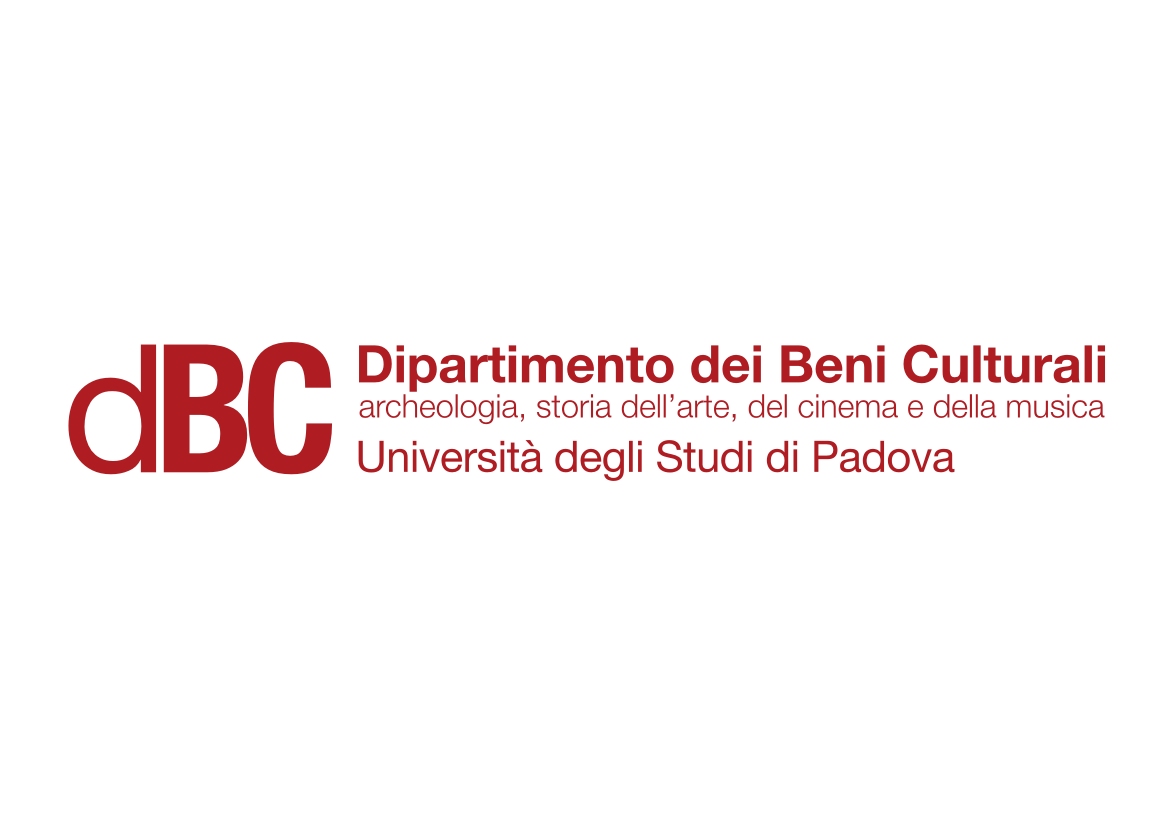 The Masters of Animation
McLaren
Pas de deux (Norman McLaren, 1968)
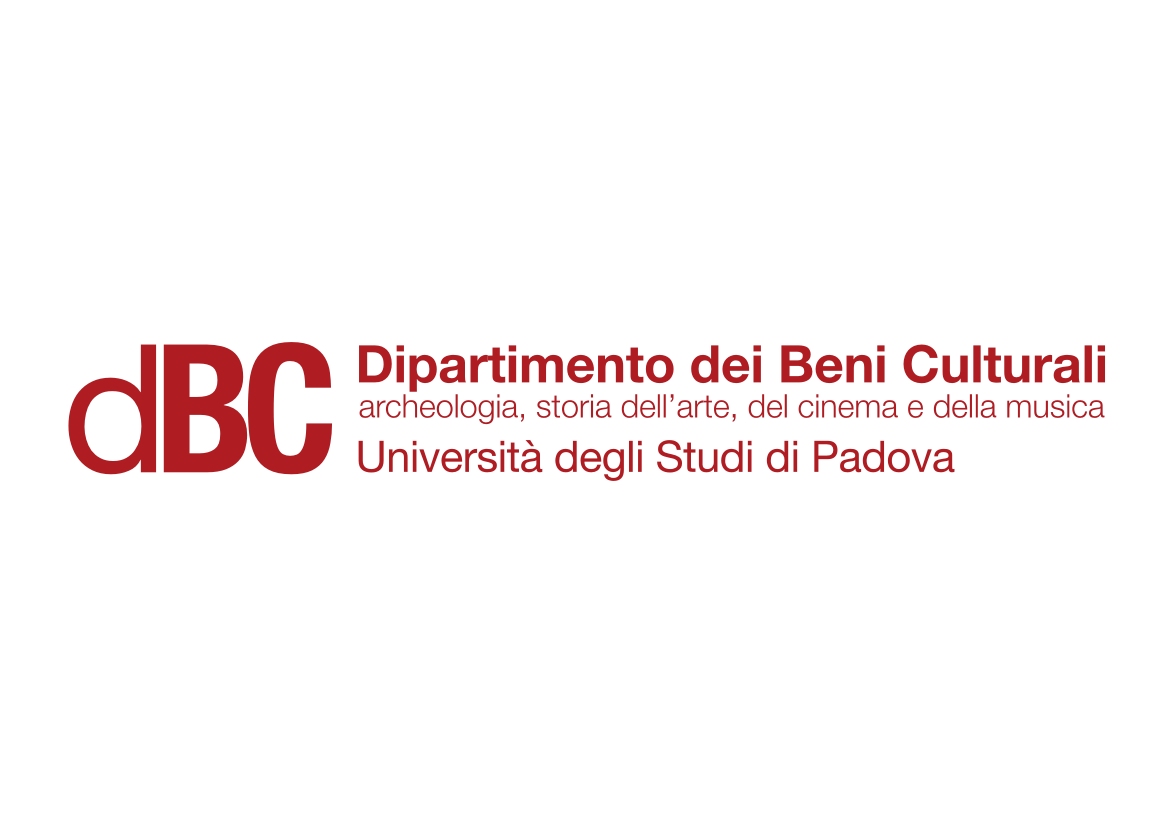 The Masters of Animation
McLaren
Synchromy (Norman McLaren, 1971)
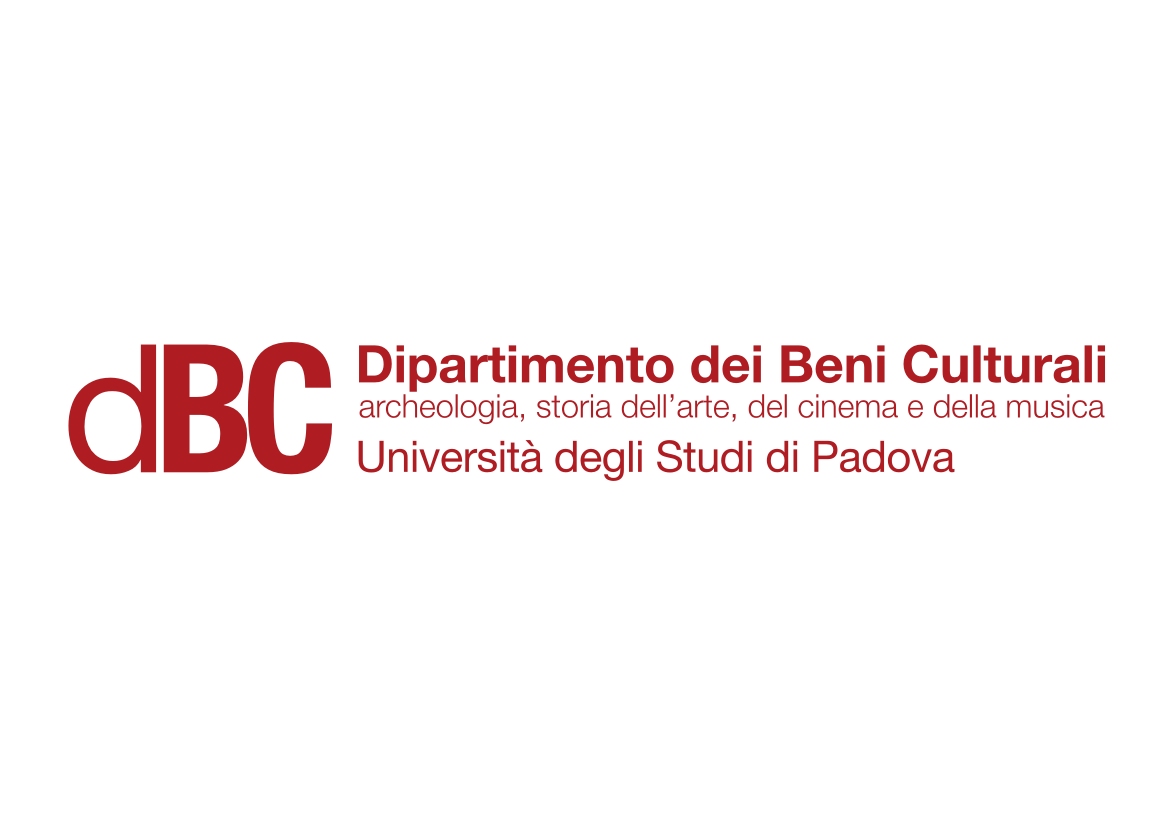 Suggested readings
Giannalberto Bendazzi, Animation. A World History. 3 voll., Waltham, Massachusetts: Focal Press, 2015, Vol. II, pp. 30-36: “Norman McLaren”.
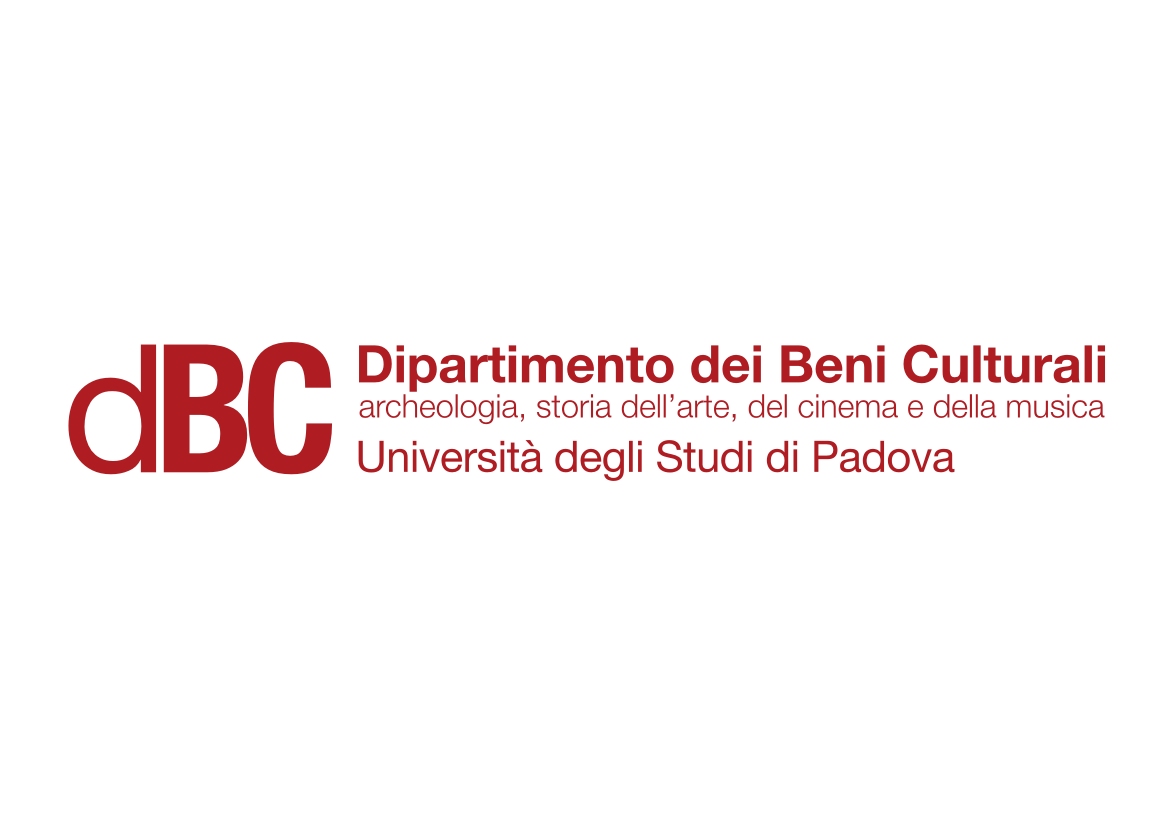